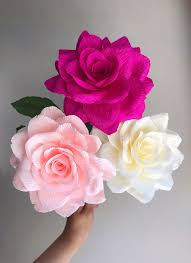 স্বাগতম
পরিচিতি
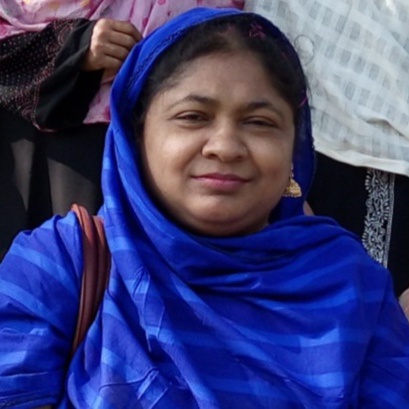 রেহানা আক্তার ঝর্ণা
সহকারী শিক্ষক (আই সিটি)
গোপালপুর উচ্চ বিদ্যালয়
তারাকান্দা,ময়মনসিংহ।
পাঠ পরিচিতি
শ্রেণিঃ ষষ্ঠ
বিষয়ঃ বাংলা প্রথম পত্র
সয়মঃ ৪০ মিনিট
তারিখঃ
নিচের চিত্রে কী দেখতে পাচ্ছ?
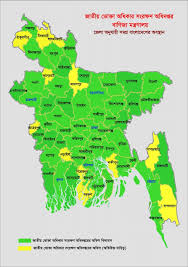 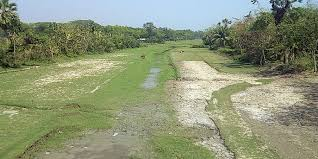 আজকের পাঠ
জন্মভূমি
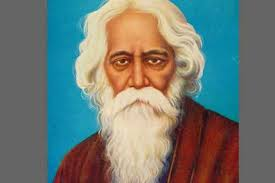 শিখনফল
এই পাঠ শেষে শিক্ষার্থীরা ---------
১।কবির জন্মপরিচিতি বলতে ও লিখতে পারবে।
২। নতুন শব্দের অর্থসহ বাক্য গঠণ করতে পারবে।
৩। জন্মভূমির প্রতি মমত্ববোধ জাগিয়ে তুলতে পারবে।
কবি পরিচিতি
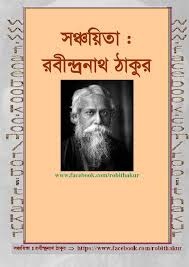 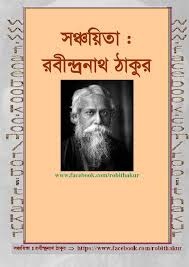 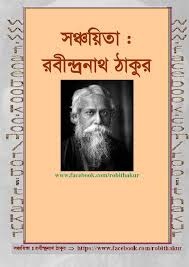 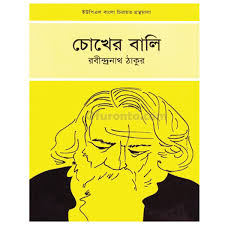 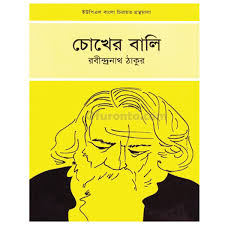 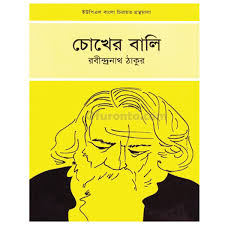 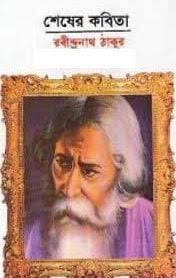 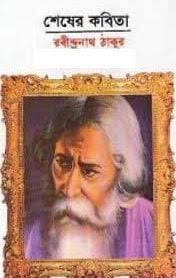 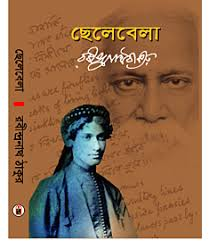 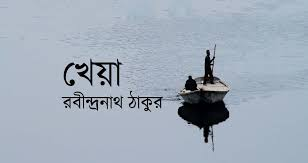 আদর্শ পাঠ
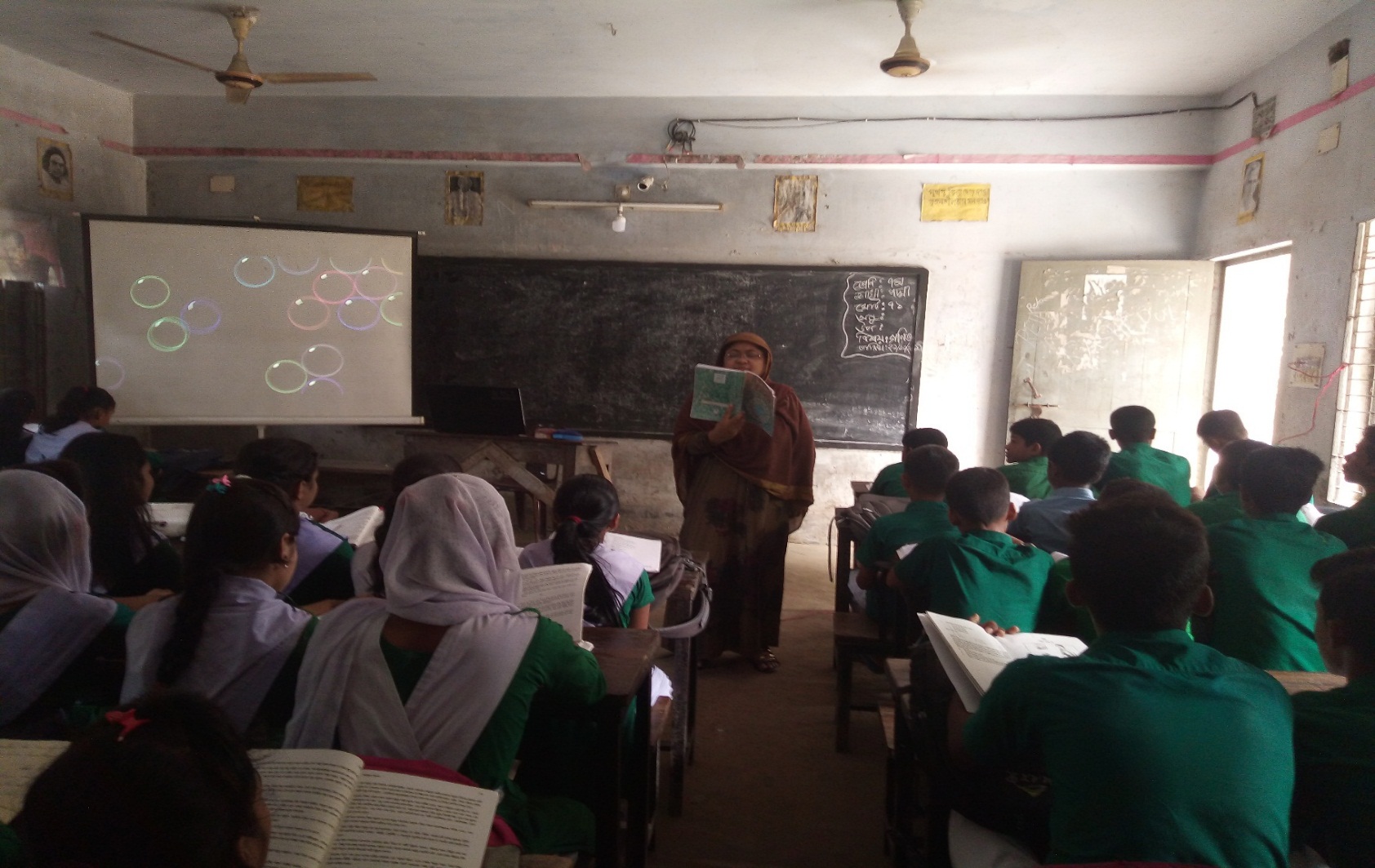 সরব পাঠ
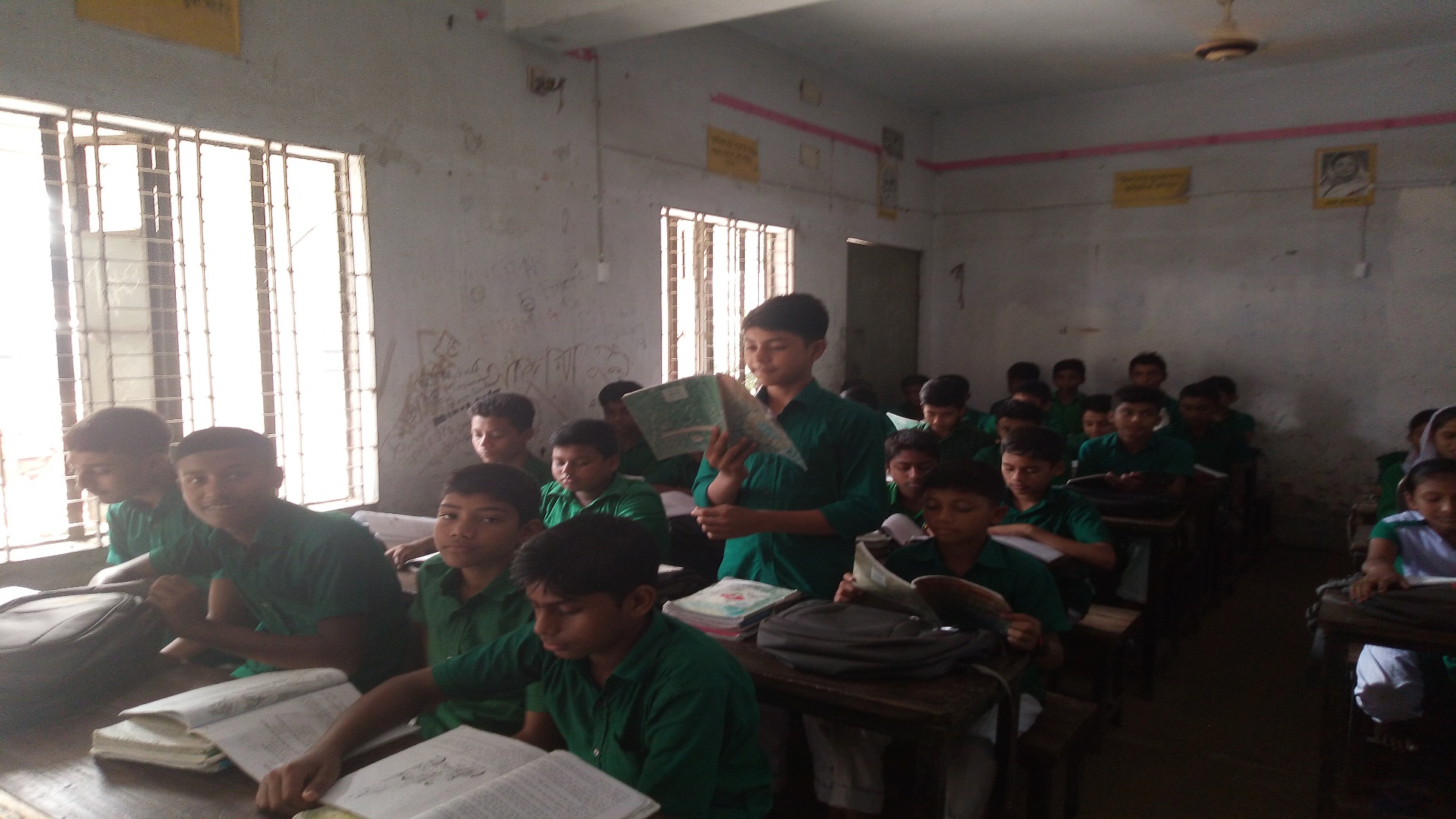 নতুন শব্দের অর্থ
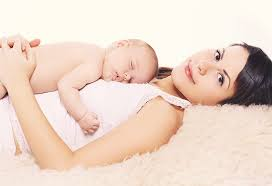 ১।আখিঁ
চোখ
জন্ম
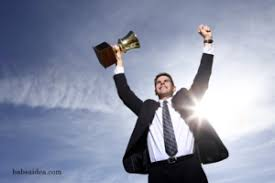 ২।জনম
সফল
৩।সার্থক
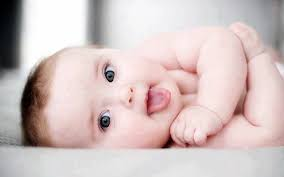 বুজব।বন্ধ করব
৪।মুদব
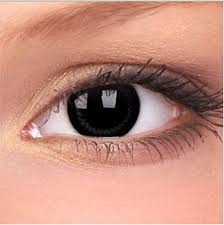 পাঠ  বিশ্লেষণ
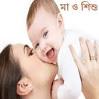 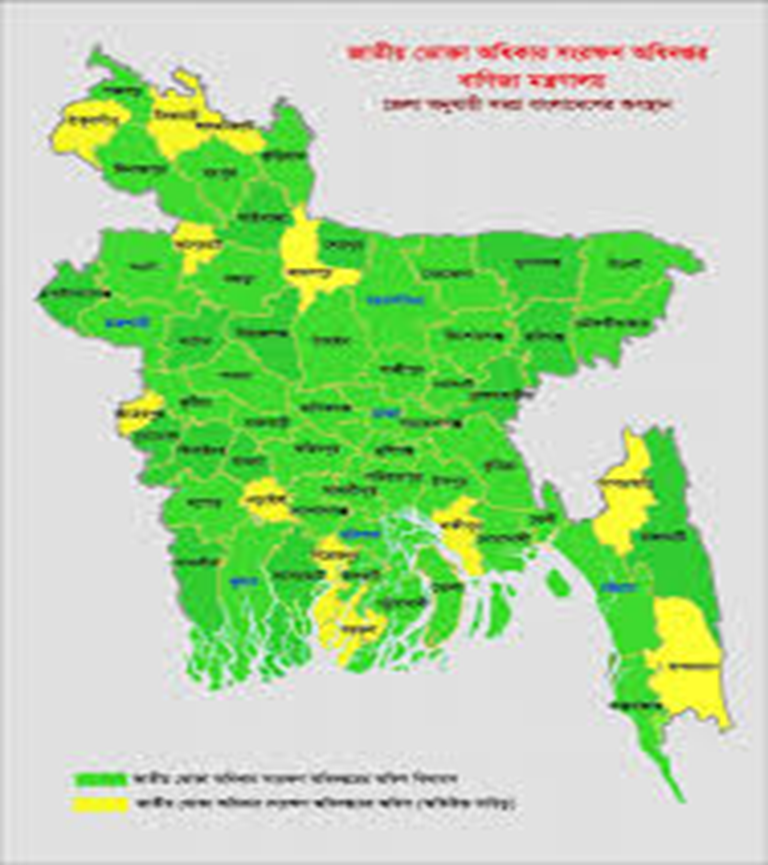 সার্থক জনম আমার জন্মেছি এই দেশে।
সার্থক জনম , মা গো , তোমায় ভালবেসে।।
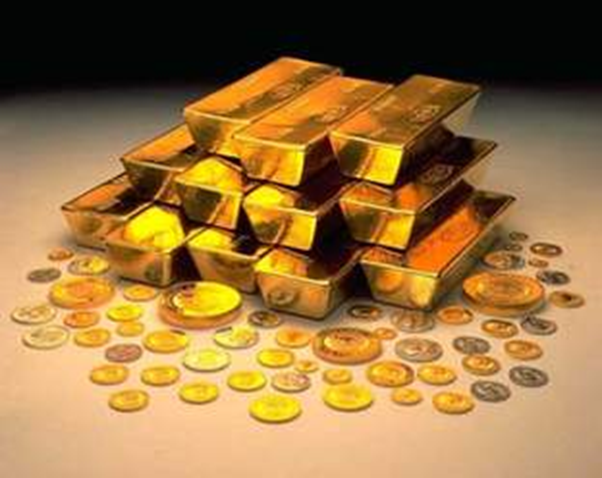 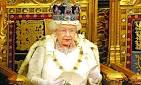 জানি নে তোর ধন রতন আছে কি না রানির মতন,
শুধু জানি আমার অঙ্গ জুড়ায় তোমার ছায়ায় এসে।।
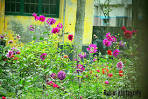 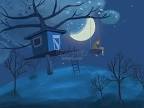 কোন বনেতে জানিনে ফুল গন্ধে এমন করে আকুল,
কোন গগনে ওঠেরে চাঁদ এমন হাসি হেসে ।।
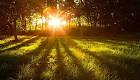 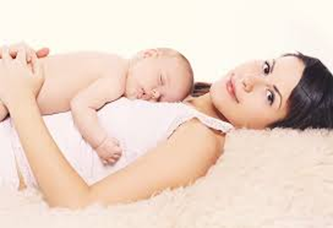 আঁখি মেলে তোমার আলো প্রথম আমার চোখ জুড়ালো,
ওই আলোতে নয়ন রেখে মুদব নয়ন শেষে ।।
দলীয় কাজ
১।কী দেখে  কবির চোখ জুড়াল ?
২।কবি কাকে মা সম্বোধন করেছেন ?
মূল্যায়ন
১।কবির মন আকুল হয় কীসে ?
২।জন্মভূমি কবিতাটি কে লিখেছেন ?
৩।সার্থক শব্দের অর্থ কী ?
৪।কবি আঁখি মেলে প্রথমে কী দেখেছেন ?
বাড়ীর কাজ
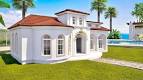 জন্মভূমি কবিতার ভাবার্থ বুঝিয়ে লেখ ।
ধন্যবাদ
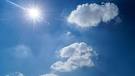